Figure 1. Visual detection paradigm and rhythmic high-beta TMS. (a) Sequence of events during a representative trial of ...
Cereb Cortex, Volume 26, Issue 6, June 2016, Pages 2381–2390, https://doi.org/10.1093/cercor/bhv060
The content of this slide may be subject to copyright: please see the slide notes for details.
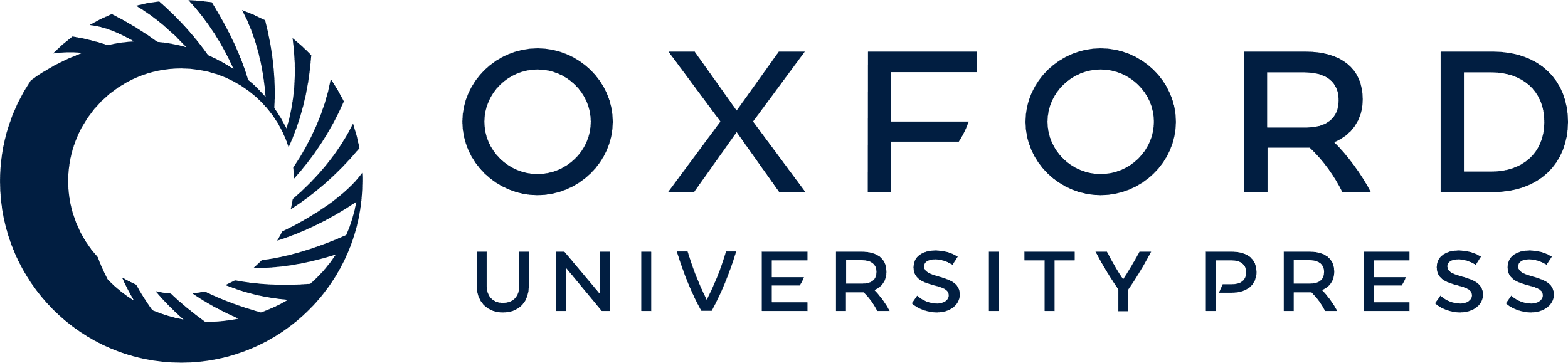 [Speaker Notes: Figure 1. Visual detection paradigm and rhythmic high-beta TMS. (a) Sequence of events during a representative trial of the visual paradigm employed in the study to estimate the contrast sensitivity function under either sham or active TMS right frontal patterns. After a variable fixation time, and following the delivery of either sham or active TMS on the right FEF, participants were requested to manually report the localization of a target consisting in a Gabor as having been presented either in the left or the right placeholder. (b) Temporal distribution of sham or active TMS for high-beta (30 Hz) frequency-specific and random non-frequency-specific delivered to the right FEF prior to the Gabor onset. (c) TMS coil positioning on the targeted right FEF region in a representative participant.


Unless provided in the caption above, the following copyright applies to the content of this slide: © The Author 2015. Published by Oxford University Press. All rights reserved. For Permissions, please e-mail: journals.permissions@oup.com]